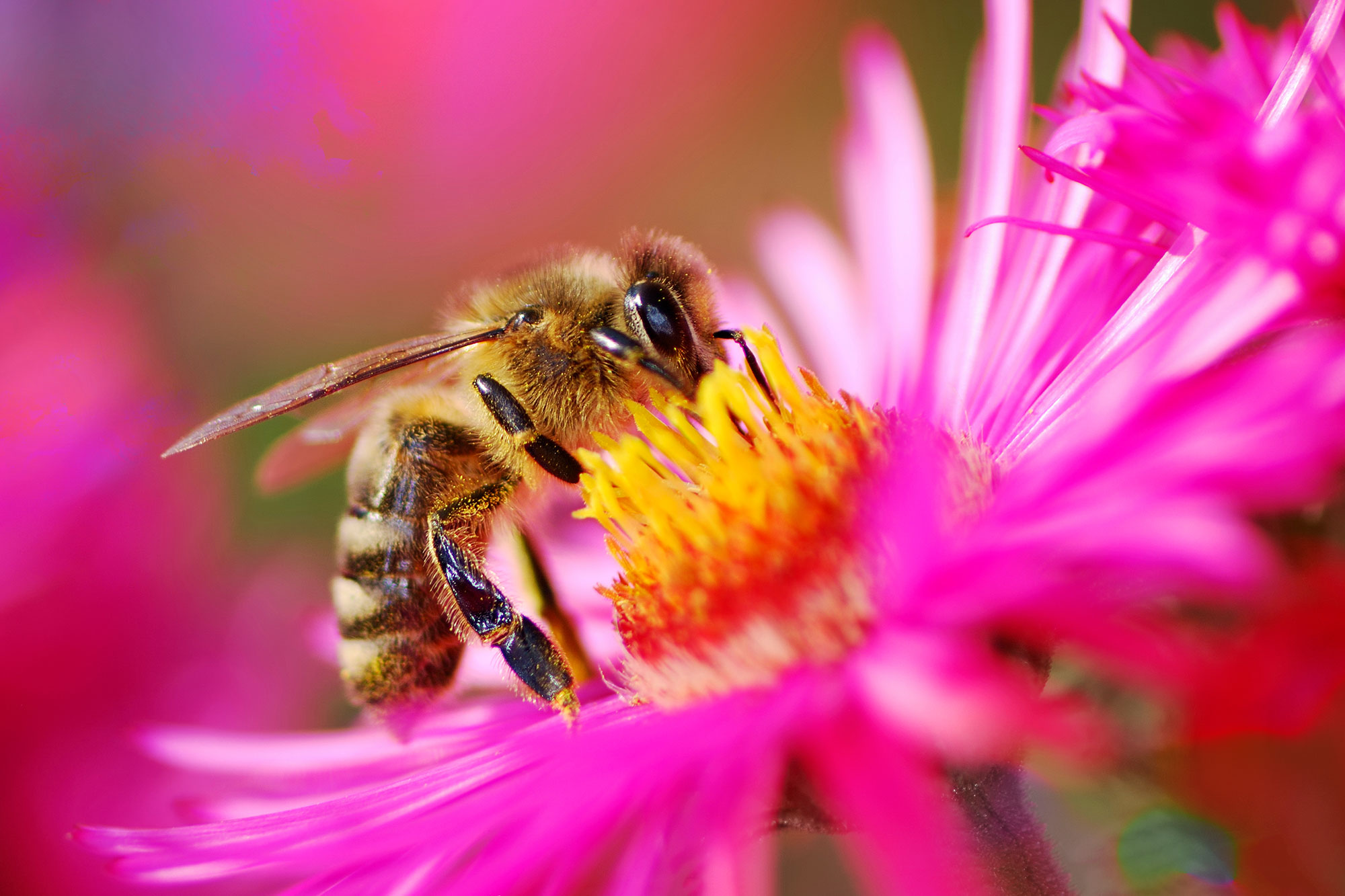 Life Cycles and Survival
Stage 2 Living World
Science and Technology
Source: SciTech Daily
Alice Vigors 2020
Key Inquiry Questions
Life Cycles of Living Things
Survival of Living Things
Alice Vigors 2020
Life Cycles of Living Things
What are the similarities and differences between the life cycles of living things?
Source: Training Industry
Alice Vigors 2020
TUNING IN
Source: Kelli Anderson & Tinybop
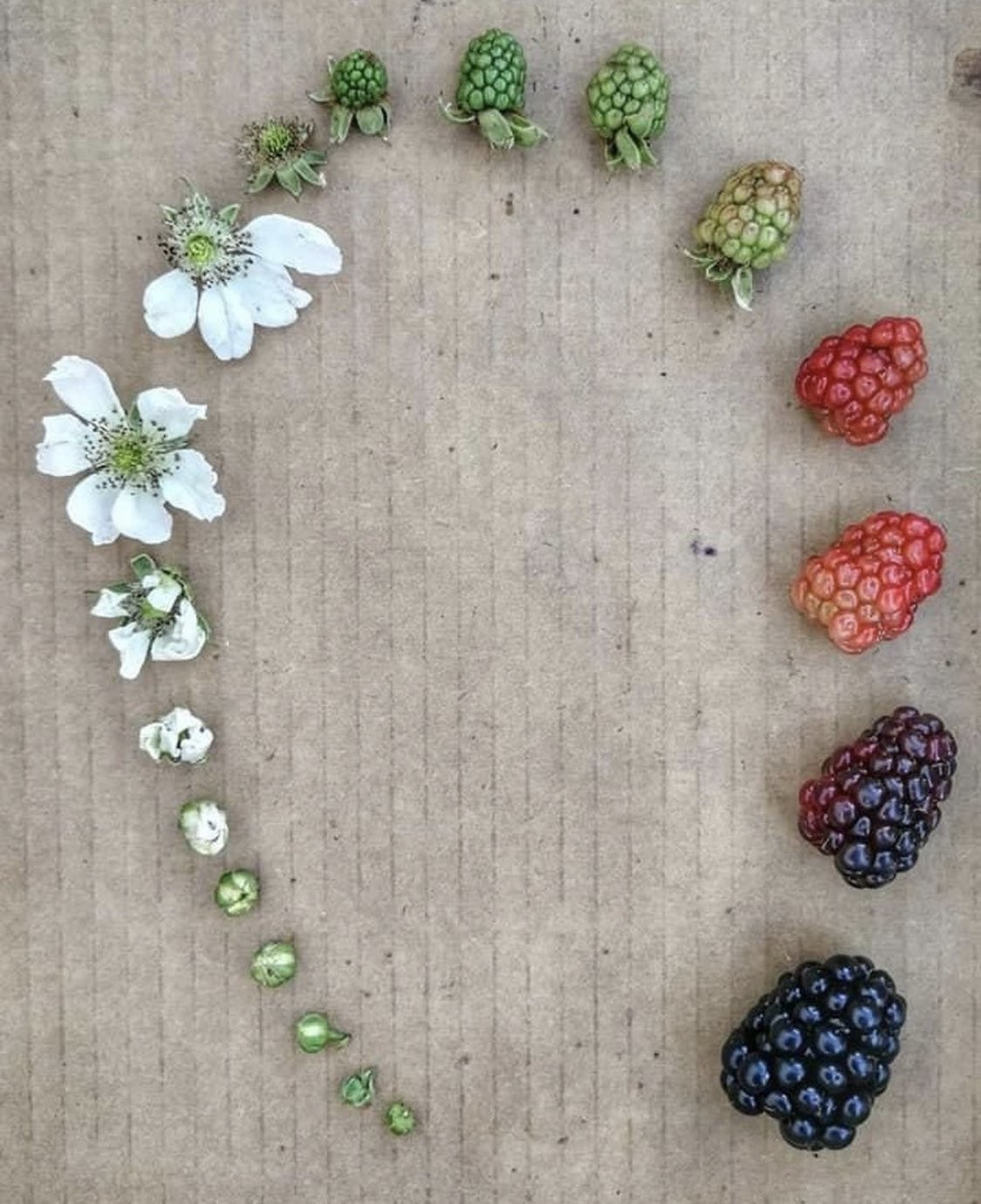 See Think Wonder - Thinking Routine
What do you see, observe or notice?
Why do you think this was represented this way?
What other plants do you think follow this same pattern of growth?
What do you wonder?
TUNING IN
Source: Reddit
Alice Vigors 2020
Life Cycles
Use the thinking routine Think Puzzle Explore to explore what life cycles mean and what we already know about them.
How might we explore the similarities and differences between the life cycle of familiar living things?
What do you think the term ‘life cycle’ means?
What questions or puzzles do you have about ‘life cycles’?
TUNING IN
Alice Vigors 2020
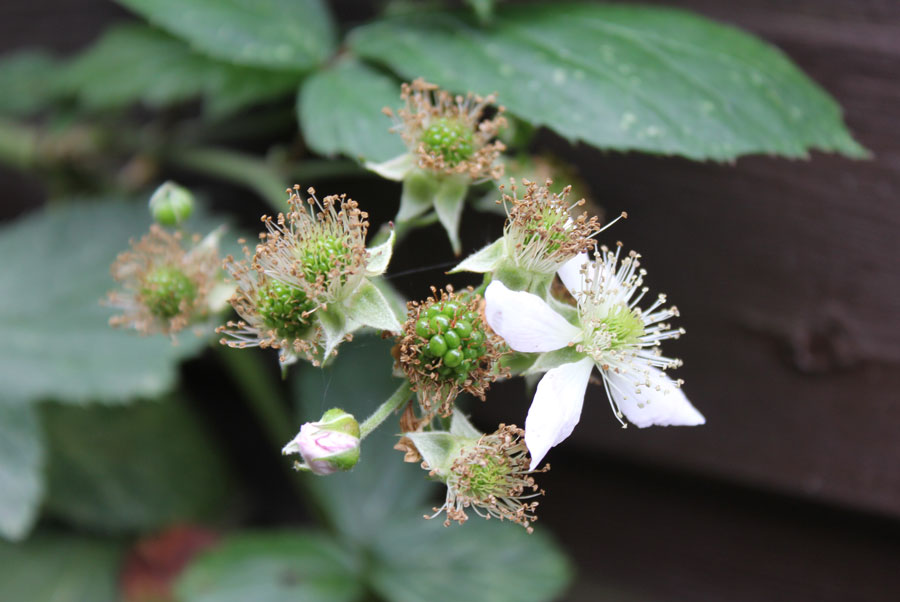 What are the similarities and differences between the life cycles of living things?
What makes fruit appealing to you and animals? 

Why do plants grow fruit?
SHARED INQUIRY
Source: ABC Education
Alice Vigors 2020
Chalk Talk – Thinking Routine
How the Chalk Talk works:
Groups will visit one page at a time for a pre-determined amount of time. 
Each member of the group silently reads and responds to the question on the page simultaneously. 
As other people begin to respond, think about:
Does an idea need to be elaborated further? Add an elaboration to an idea by drawing a line off it and adding your thought.
Does this idea have a connection to your idea? If so, how? Add your connection by drawing a line to your idea and writing how they connect on the connecting line you drew.
Do you agree with and support the idea of another person? If so, why? Add a tick to show you agree and explain why you agree with this idea.
After visiting all the prompts, return to the starting prompt and as a group discuss the ideas written on the page and highlight the big ideas or most important ideas that address the question on the page. Share findings with the class.
Here are today’s question prompts:
What do we know about fruits?
Why are some vegetables considered fruit?
Why are the seeds in the fruit important to the survival of the plant?
Do all fruits contain seeds? Explain why or why not.
Do all plants that produce fruit begin by producing a flower first?
SHARED INQUIRY
Alice Vigors 2020
Generating Ideas and Explaining Choices
Generate a list of fruit (and vegetables that are actually fruit)
Decide on ways to categorise them
Share categories and provide reasons for grouping them this way.
SHARED INQUIRY
Alice Vigors 2020
Investigation: Cherry Tomatoes
Why do you think tomatoes are considered a fruit?

 Why do we call them vegetables?
SHARED INQUIRY
Alice Vigors 2020
Source: Gardening Know How
See Think Wonder - Thinking Routine
What do you see, observe or notice?
Why do you think tomatoes contain seeds?
How do you think we could grow cherry tomatoes from these seeds?
What do you wonder?
SHARED INQUIRY
Alice Vigors 2020
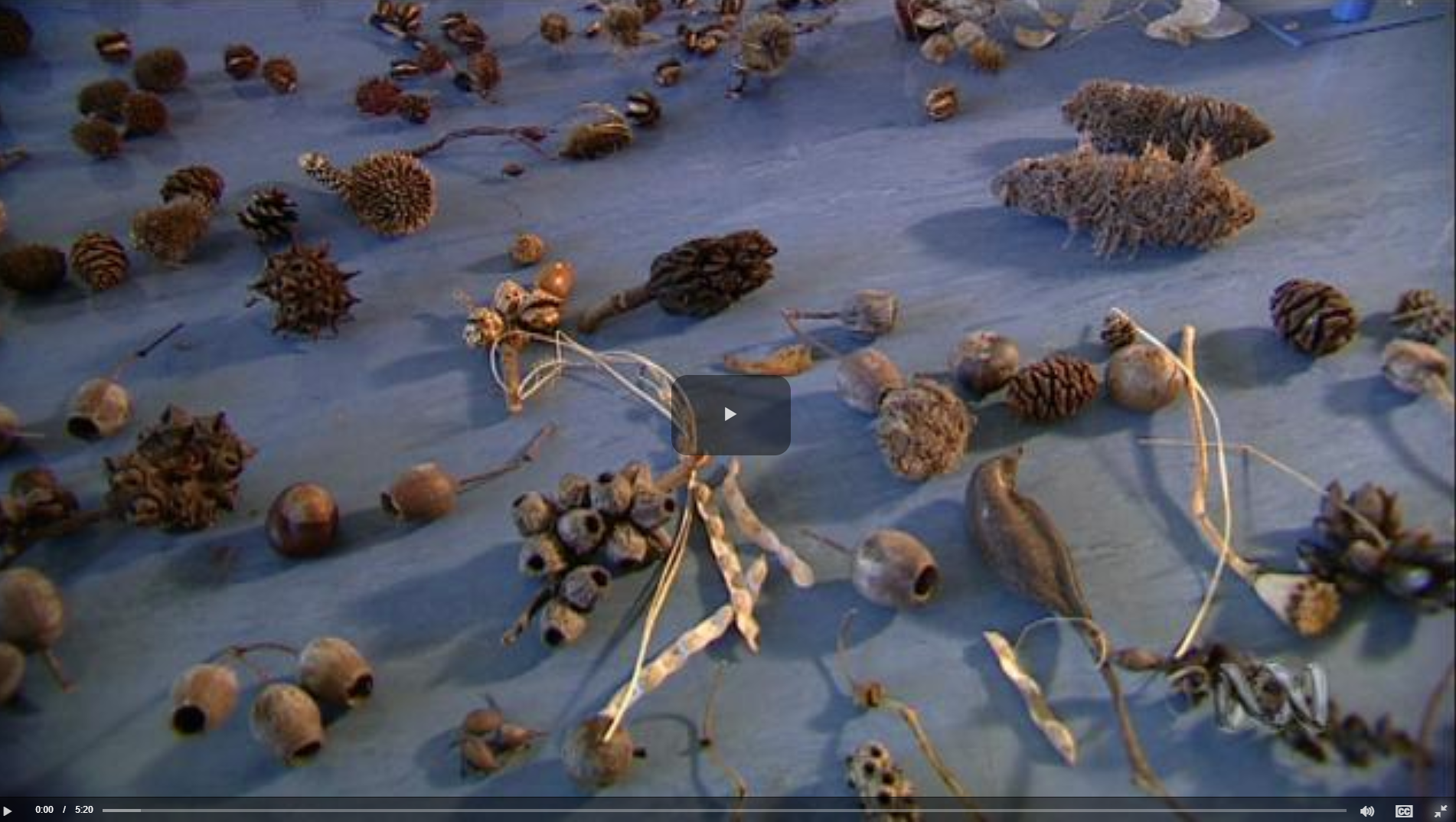 SHARED INQUIRY
Source: ABC Education
Alice Vigors 2020
Investigation – Cherry Tomatoes
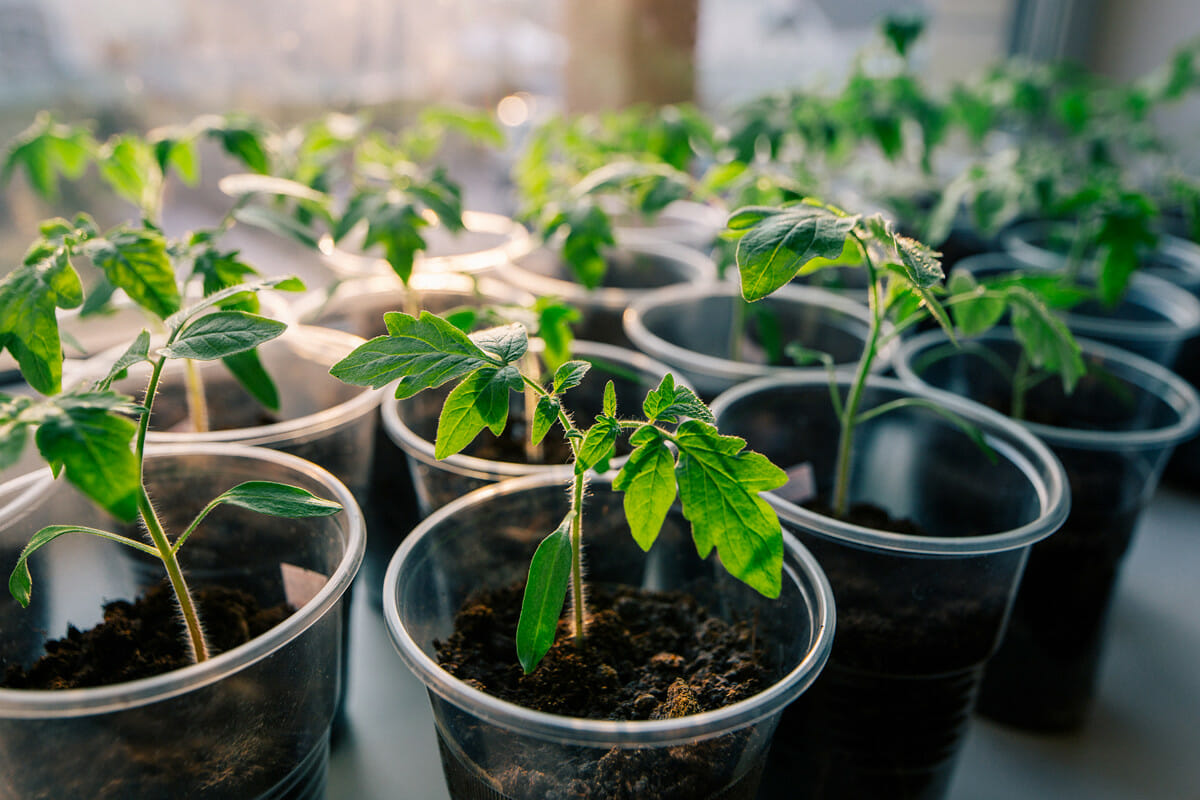 List the key components required to successfully grow a plant
Make predictions about how long it will take for the seeds to sprout and then become seedlings ready to plant.
Plant some seeds from inside a cherry tomato into a cup
Document the growth of the plant  each week over the course of the term, using drawings and journal entries.
Write a procedure for how to grow tomatoes from a cherry tomato plant.
Assessment For Learning
SHARED INQUIRY
Source: Iris Gardening
Alice Vigors 2020
Research Task – Life Cycles of Fruit Producing Plants
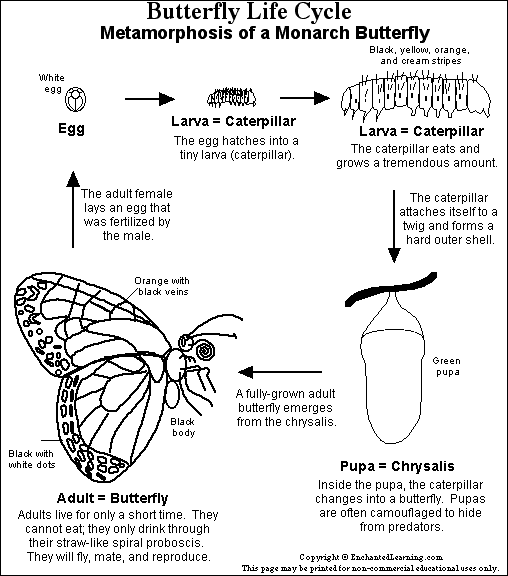 Choose two plants, with at least one that produces fruit.
Research and gather information about life cycles of the two plants, using pictures and words 
Record information in your own words
Make sure information is reliable and accurate
Make a flowchart to represent the stages of growth for both of the plants.
Assessment For Learning
SHARED INQUIRY
Source: Enchanted Learning
Alice Vigors 2020
Compare and contrast the similarities and differences between the life cycles of the two different plants you researched.
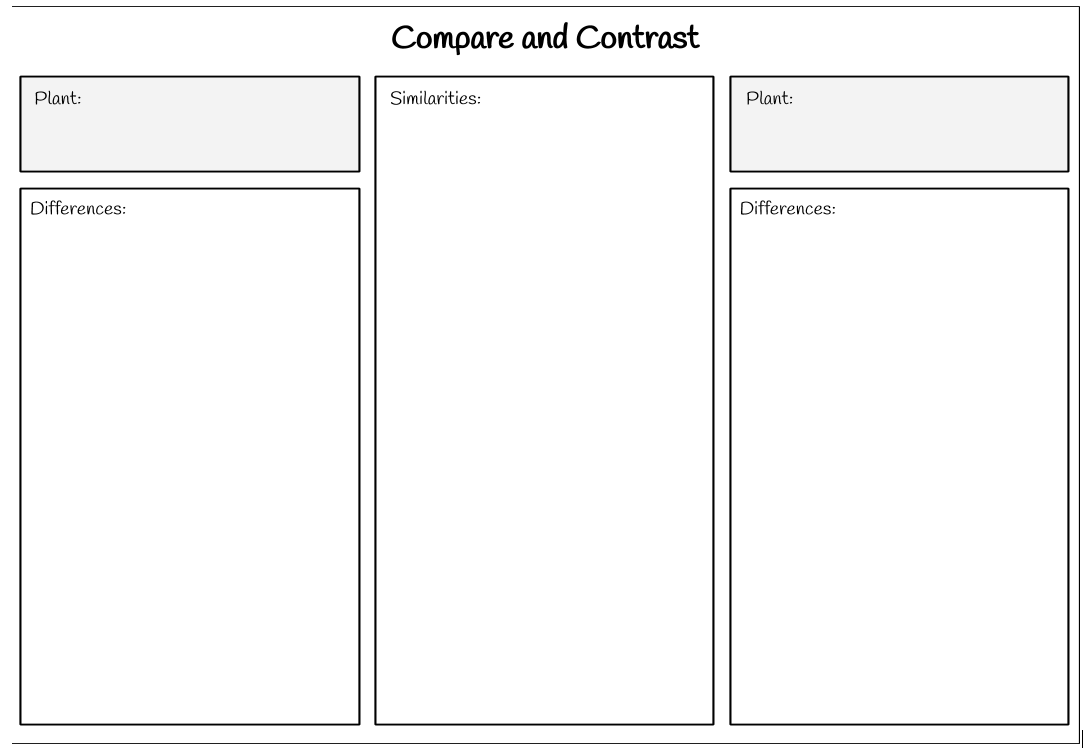 Assessment Of Learning
SHARED INQUIRY
Alice Vigors 2020
Share your research with a partner who explored different plants and compare the similarities and differences between the life cycles of the four different plants.
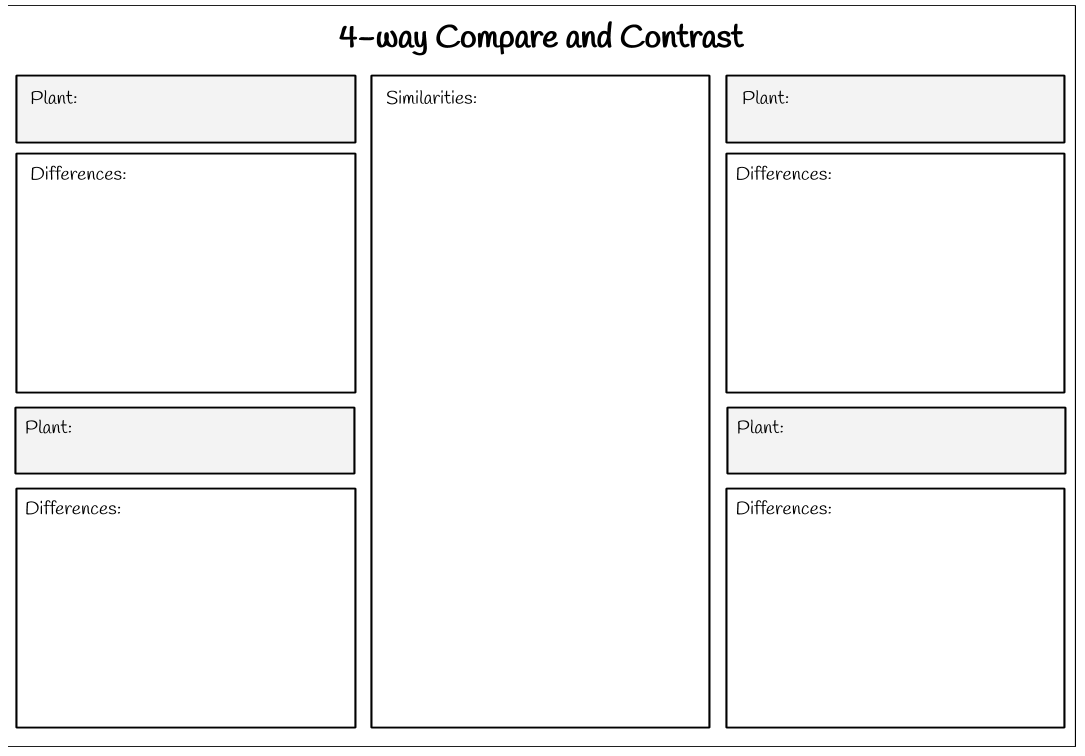 Assessment Of Learning
SHARED INQUIRY
Alice Vigors 2020
Reflecting on Learning – Connect Extend Challenge
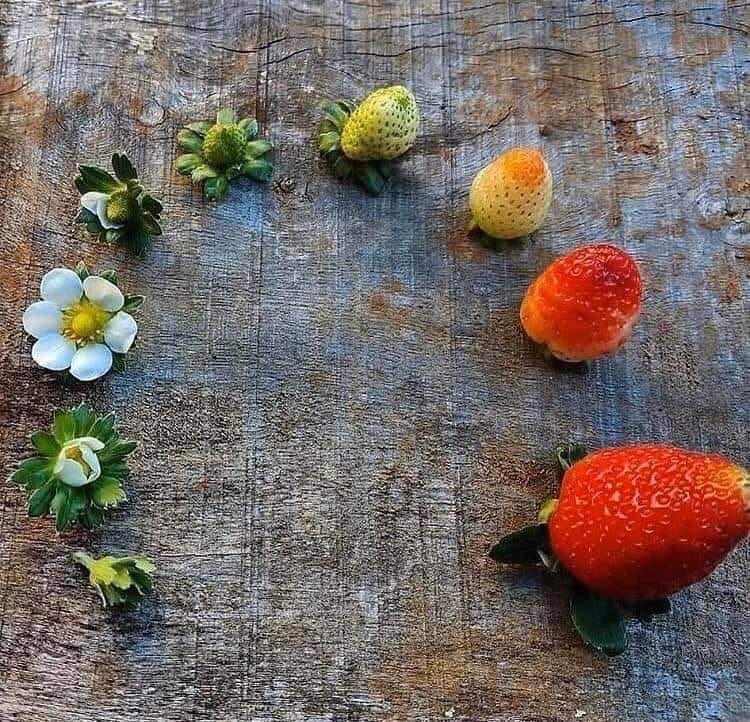 How did our learning connect to what you already knew about the life cycles of living things?

How was your understanding of the life cycles of living things extended by our learning?

What still challenges you about the life cycles of living things? What do you still wonder?
Assessment As Learning
SHARED INQUIRY
Source: Reddit
Alice Vigors 2020
Survival of Living Things
How are environments and living things interdependent?
Source: The New York Times
Alice Vigors 2020
TUNING IN
Alice Vigors 2020
Source: Mari Ann’s Book Nook
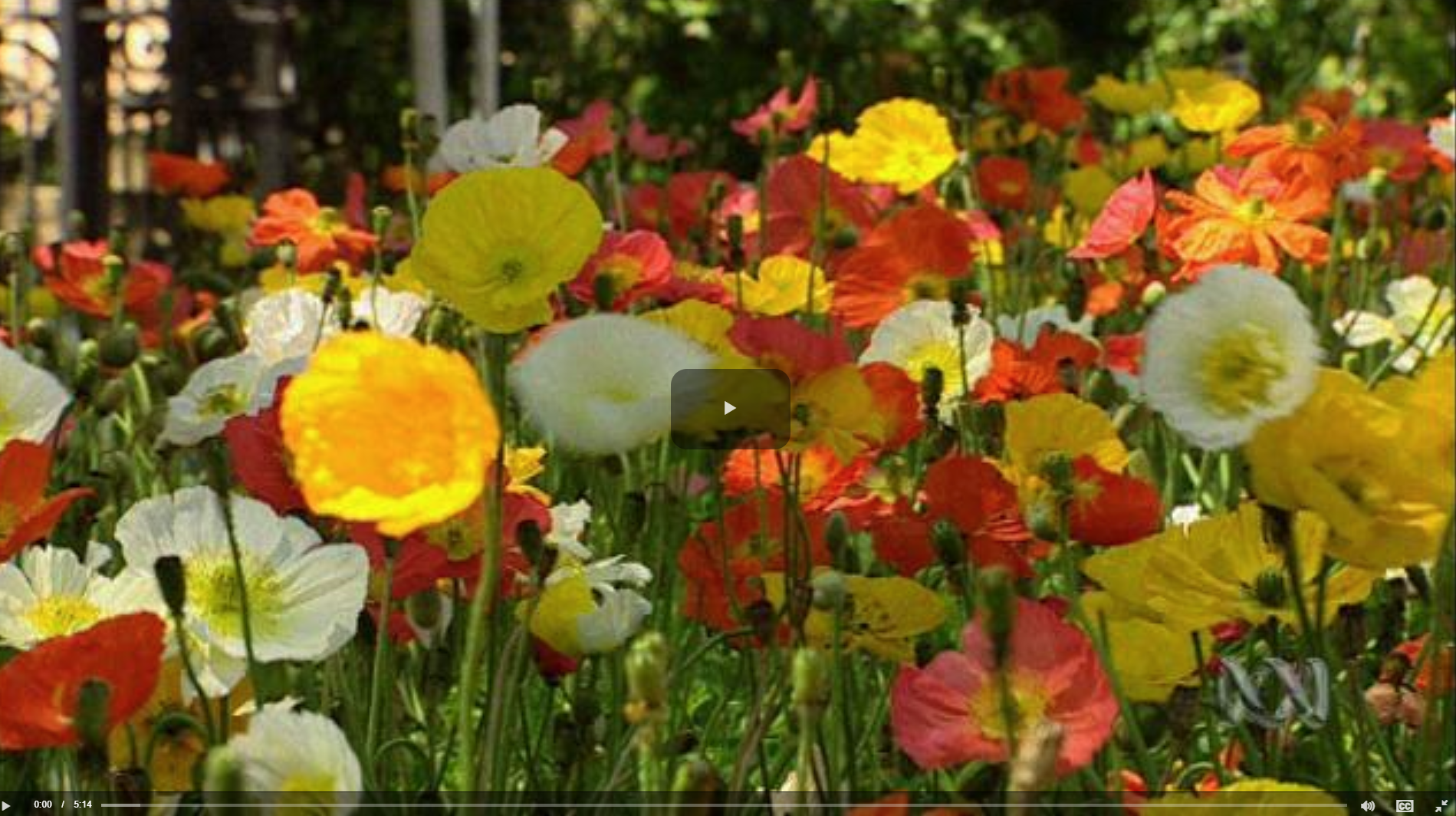 TUNING IN
Alice Vigors 2020
Source: ABC Education
3 2 1 Bridge – Thinking Routine
1 thing that currently challenges or puzzles you about these relationships
3 things you think you know about the relationship between plants, animals and the environment
2 questions you have about these relationships
TUNING IN
Alice Vigors 2020
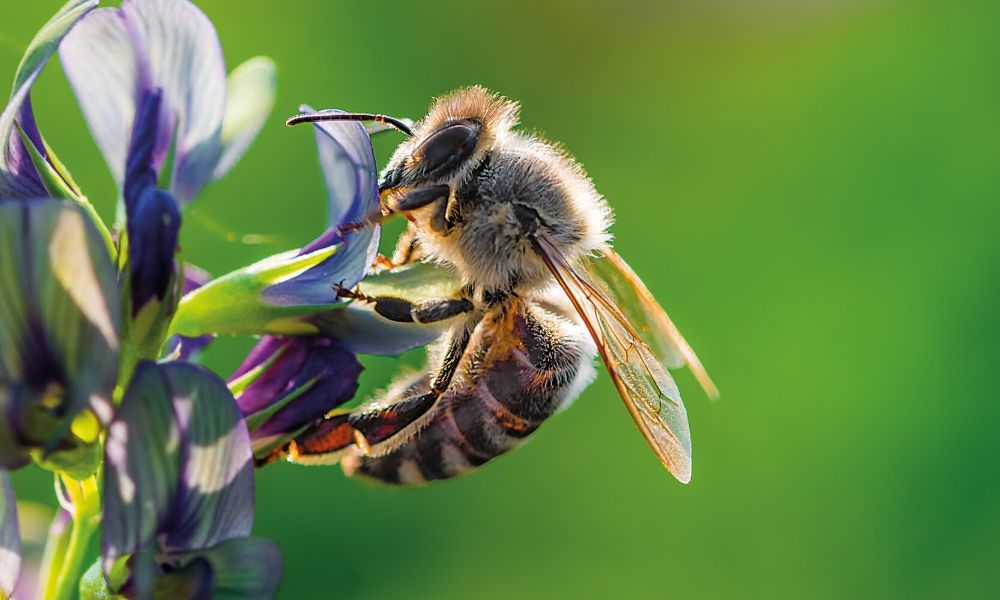 How are environments and living things interdependent?
Exploring Vocabulary
SHARED INQUIRY
Alice Vigors 2020
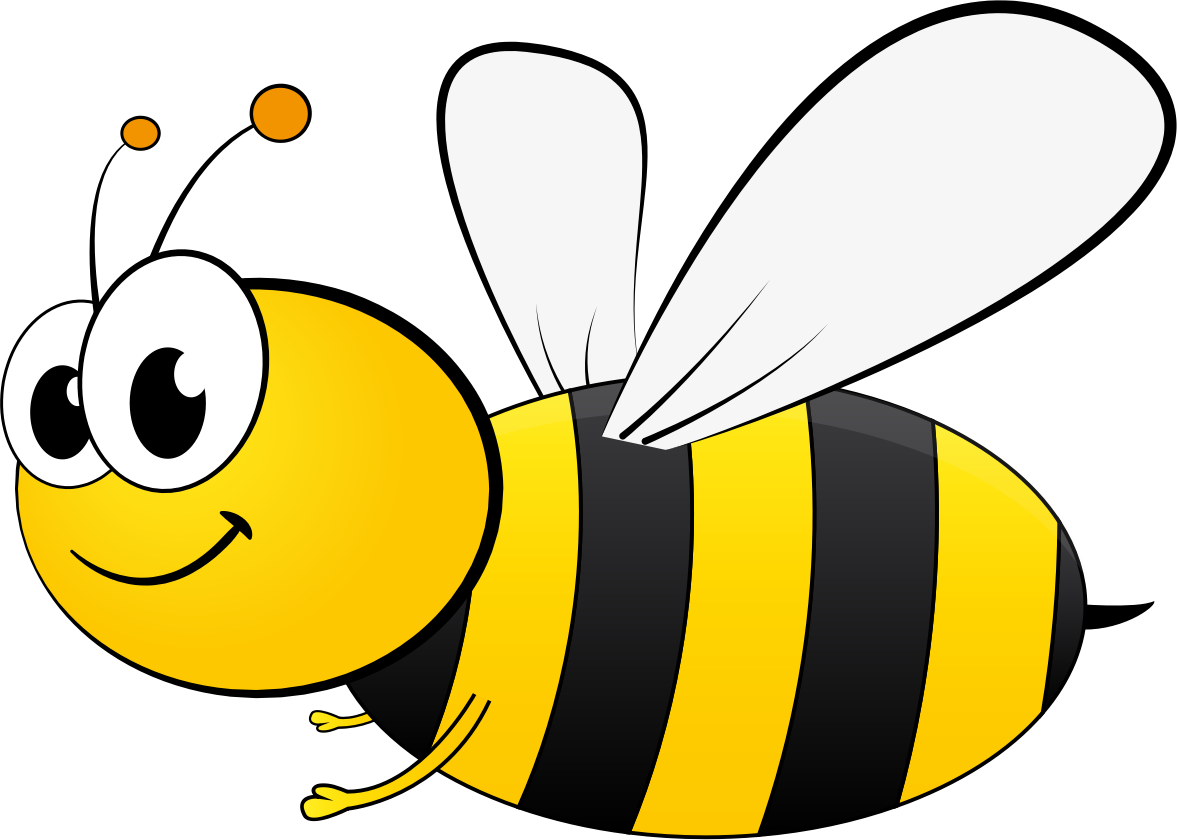 Research Task – The Bee
Task:
Gather information using a variety of sources to answer the following questions:
Why do we need bees?
What happens when bees collect nectar?
Where did our honey bees come from? Why?
What are three types of honey bees living in a beehive?
Why are our honey bees in danger? 
What impact would this have on other living things?
Why might the honey bee be important to the survival of plants?
How might we protect and reduce the threat to honey bees across Australia?
Success Criteria:
Present information in an informative brochure about the importance of bees to other living things, including:
Explanation of the role of the honey bee in food production and the impact on us and other living things if it disappeared
Outline ways to protect the honey bee
Appropriate information, facts and statistics gathered and recorded in students own words
Use of informative text features, such as headings, subheadings and technical vocabulary 
Use of appropriate images, text and/or multimedia to support the informative text
List sources used
Assessment For Learning
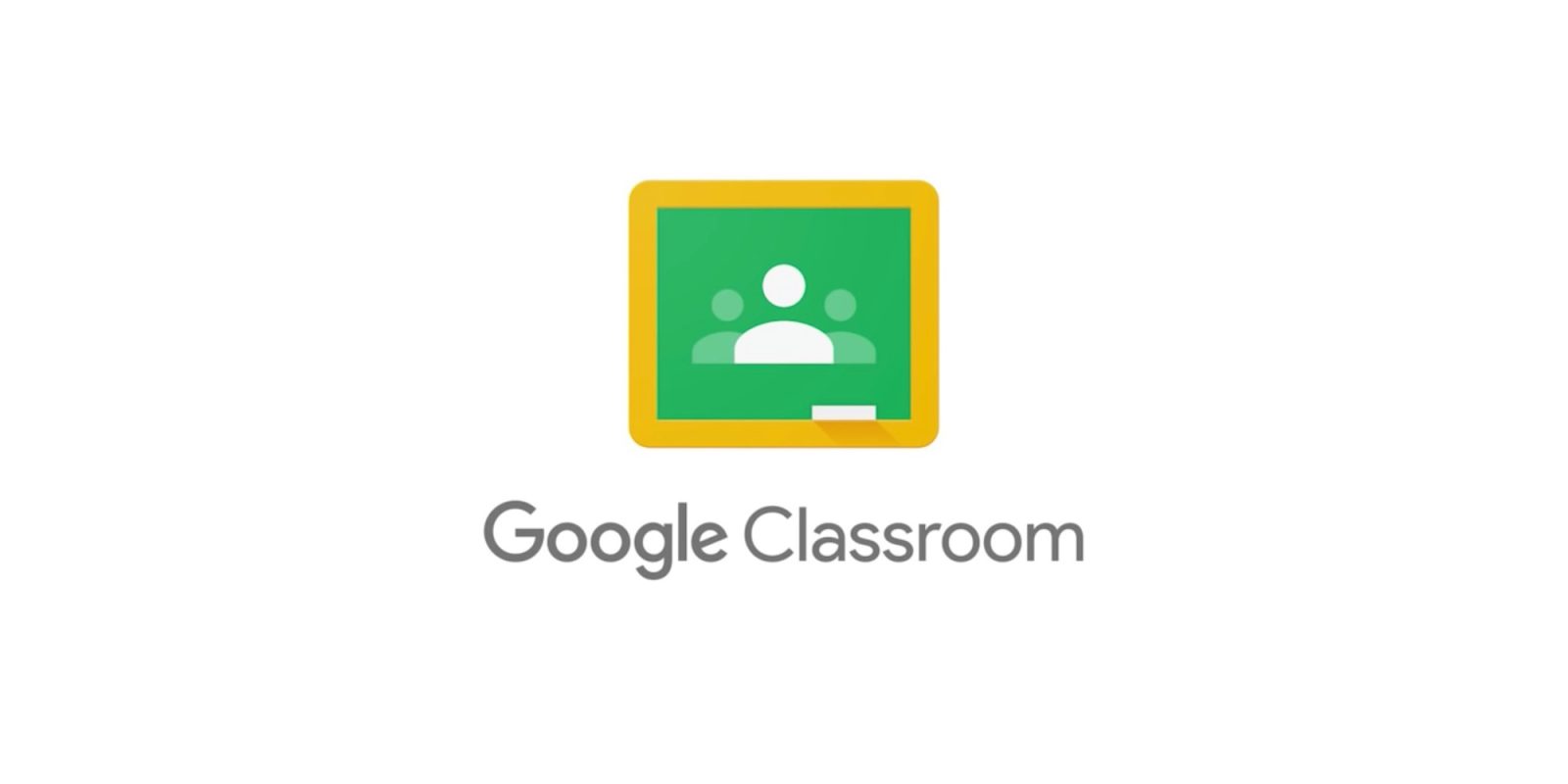 SHARED INQUIRY
Alice Vigors 2020
The 3 Y’s – Thinking Routine
Why might honey bees matter to the world?
Why do honey bees matter to me?
Why do honey bees matter to my community?
Assessment Of Learning
SHARED INQUIRY
Alice Vigors 2020
Bee Friendly Garden – Design Challenge
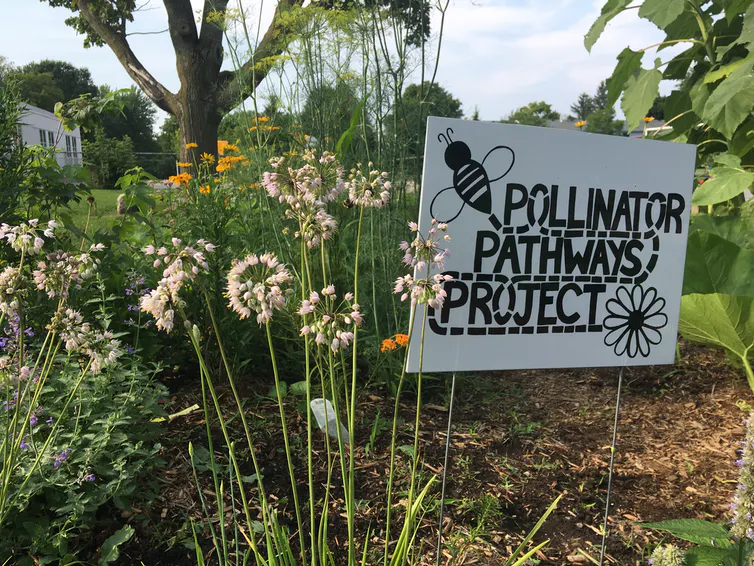 Task: Investigate and develop a proposal for a school garden that is bee friendly.
What things might we need to consider?
What challenges might we face?
What solutions might solve help us overcome the challenges of this project?
Assessment For Learning
SHARED INQUIRY
Source: The Conversation
Alice Vigors 2020
Bee Friendly Garden – Design Challenge
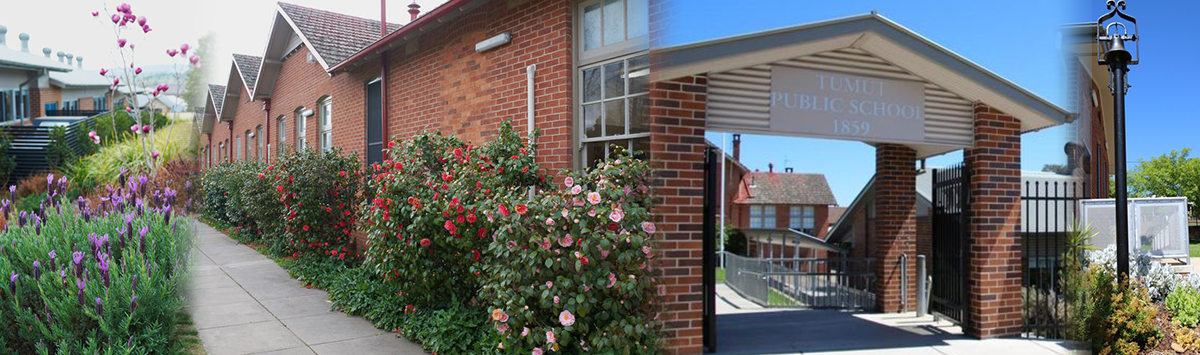 Exploring the School Grounds:
Use the iPad devices to take photographs of potential places a bee friendly garden could be established. 
Record the locations on a blank map of the school.
Assessment For Learning
Source: NSW Government
SHARED INQUIRY
Alice Vigors 2020
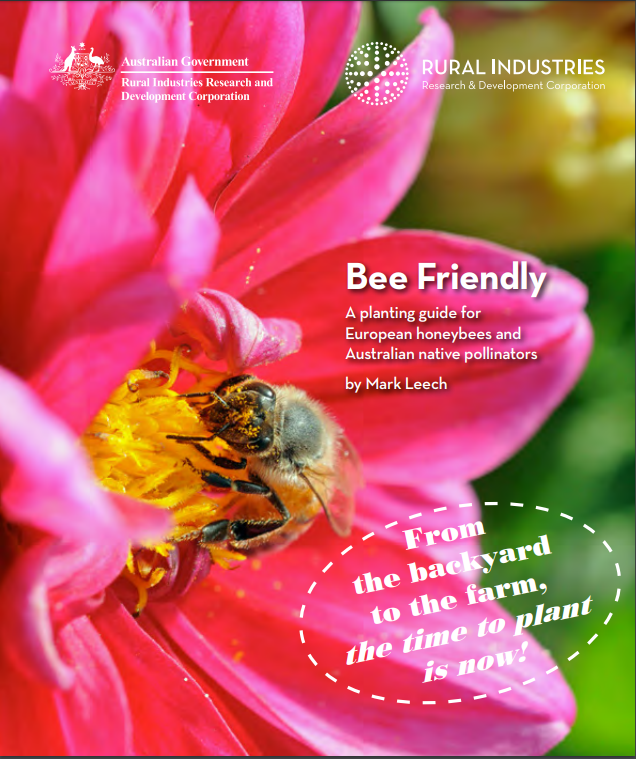 Bee Friendly Garden – Design Challenge
Task I: Examine suitable plants for our bee friendly garden.
What climate zone do we live in?
What kind of plants best grow in this climate zone?
Which plants would be most suitable for a school garden?

Task II:  Design the garden using grid paper.
Include a colour key for the plants
Include measurements to show the size of the garden
Include a title for your garden design.
Identify the location of the garden in the school.
Challenge: determine how much it might cost to install the garden at school.
Assessment For Learning
SHARED INQUIRY
Alice Vigors 2020
Source: Rural Industries
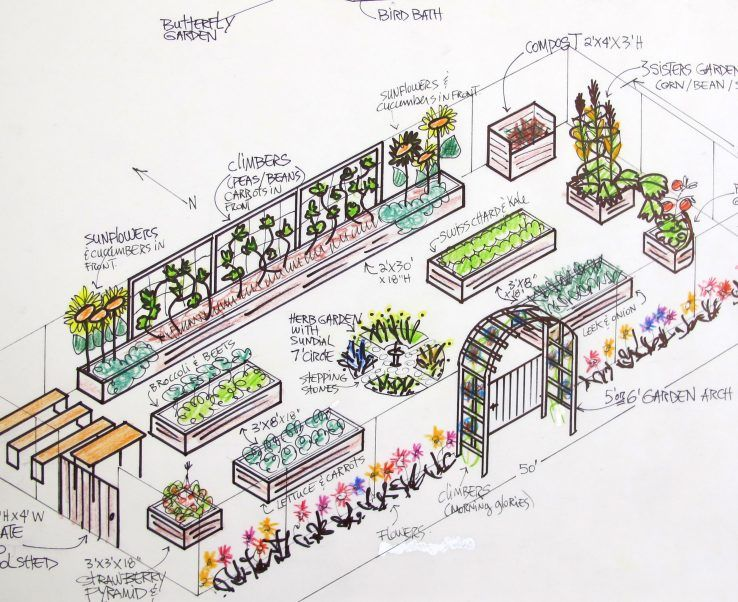 Bee Friendly Garden – Design Challenge
Write a proposal to the Principal explaining why this garden should be built in our school and the benefits to us, our community and to bees, including the garden design.
Assessment Of Learning
SHARED INQUIRY
Alice Vigors 2020
3 2 1 Bridge – Thinking Routine
1 thing that still challenges or puzzles you
3 things you know now
2 questions you still have
Assessment As Learning
How does your thinking now, connect to or has shifted from your initial thinking? What makes you say that?
SHARED INQUIRY
Alice Vigors 2020